Компьютерные сети
Урок 6
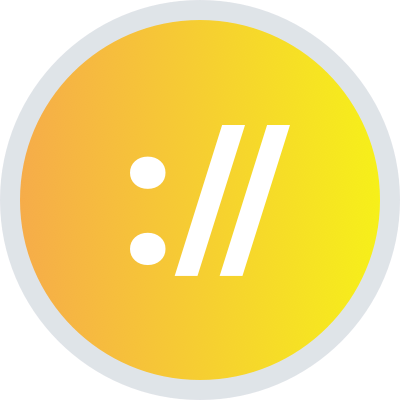 Углубленное изучение сетевых технологий. Часть 1
STP. DHCP relay. Wi-fi. Настройка комбинированного устройства.
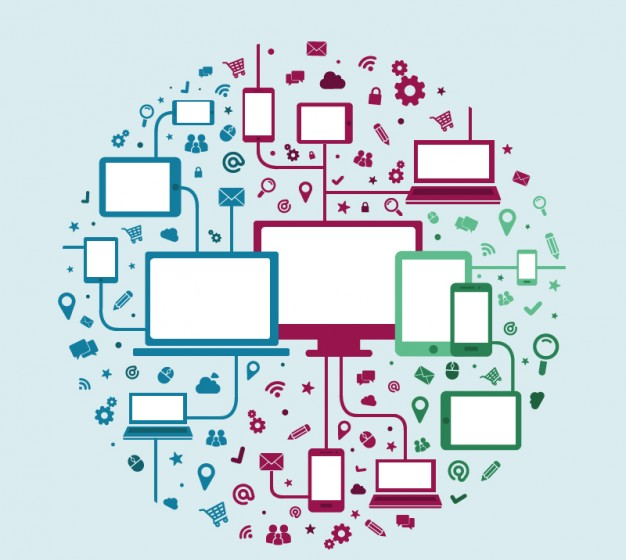 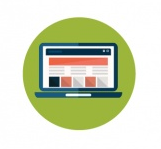 Вопросы к аудитории
Вопросы по домашнему заданию.
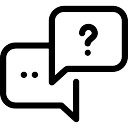 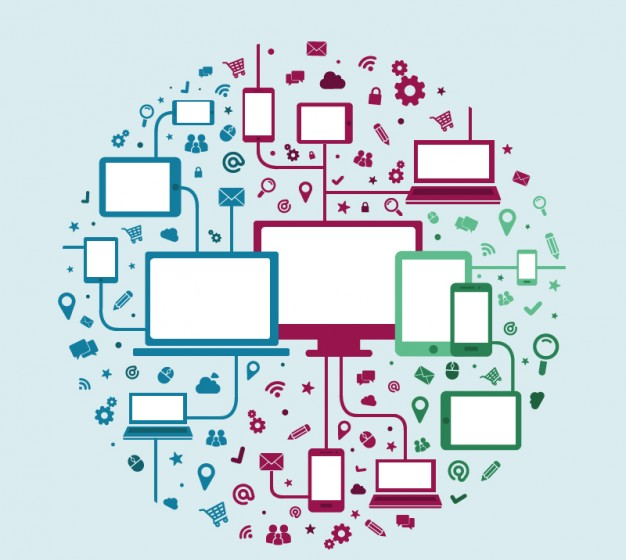 План урока
STP
Wi-fi
DHCP relay
настройка ip helper-address на интерфейсе и нескольких пуллов на DHCP сервере
Настройка Cisco WRT300N
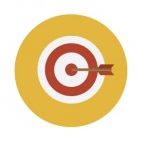 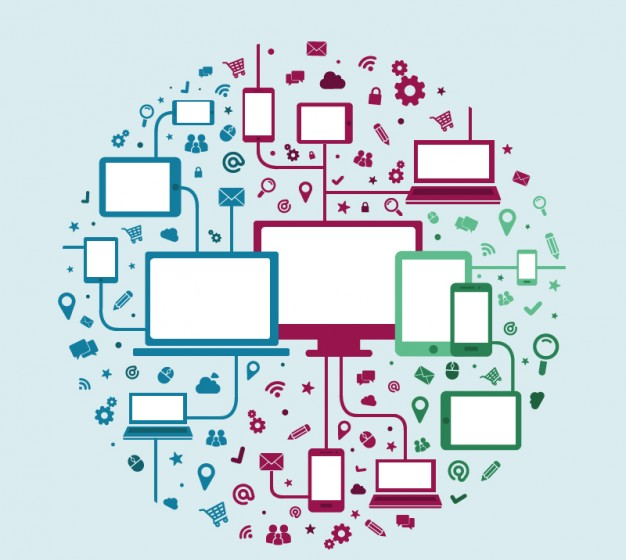 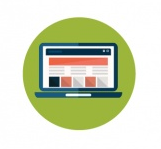 Домашнее задание
Работа в PT.